ريادة الاعمال 1
الاسبوع الخامس
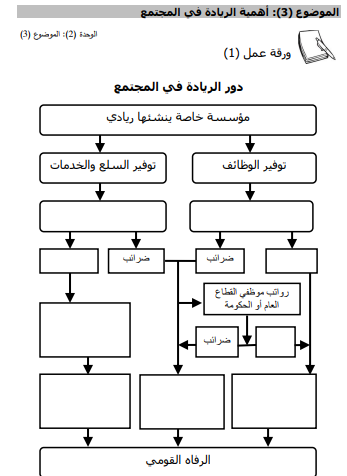 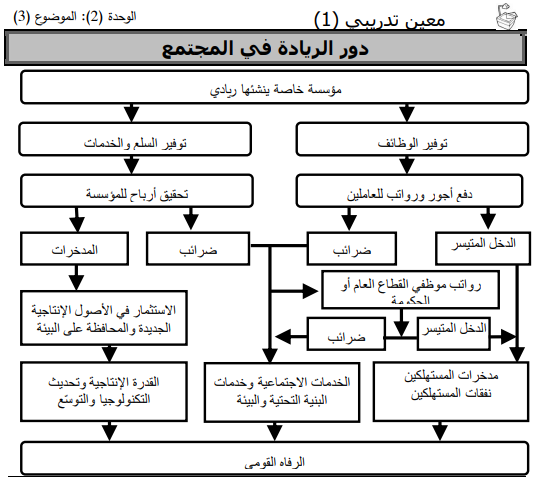 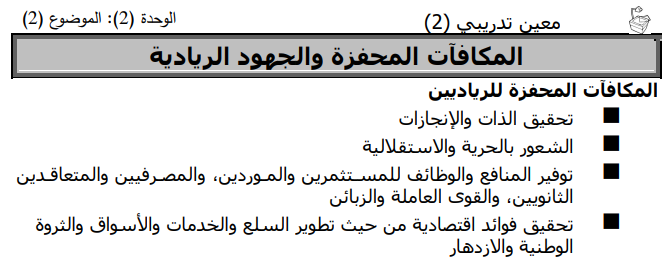 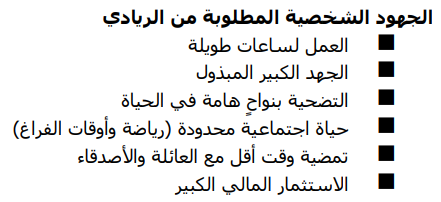 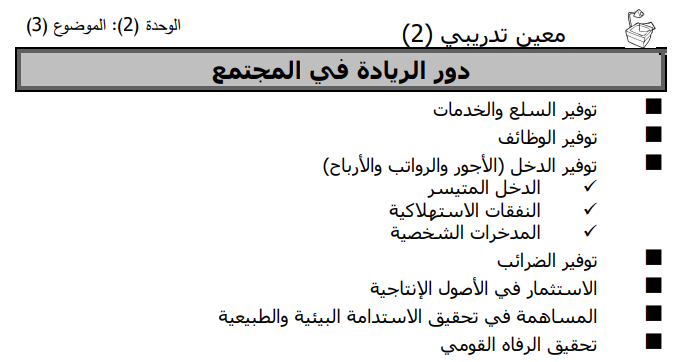 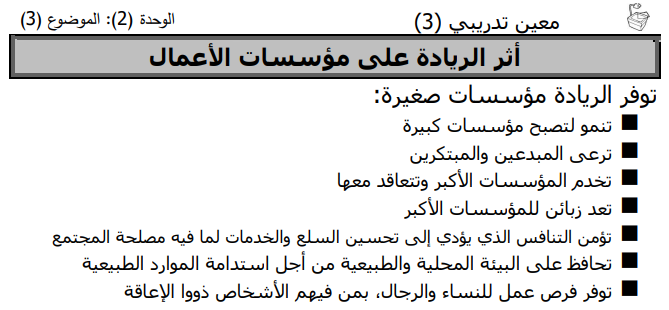 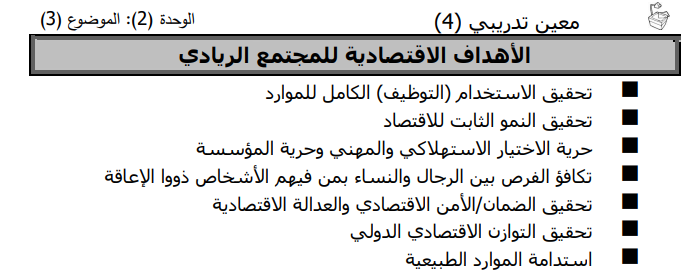 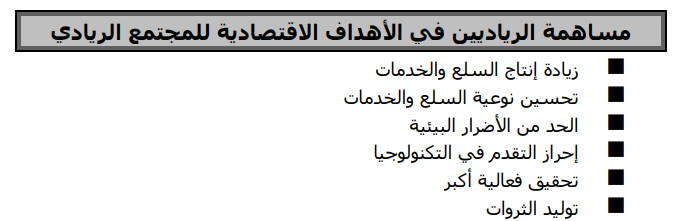 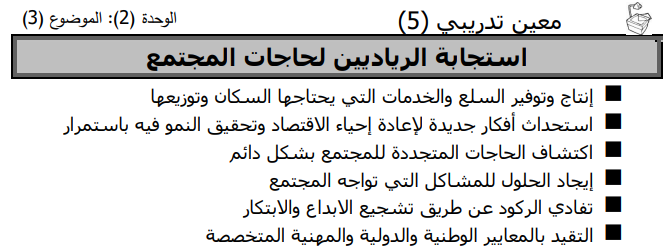 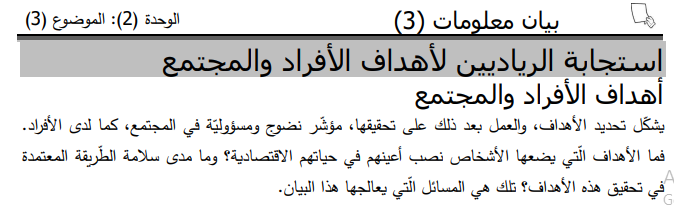 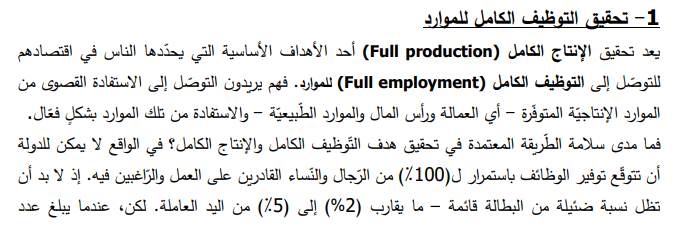 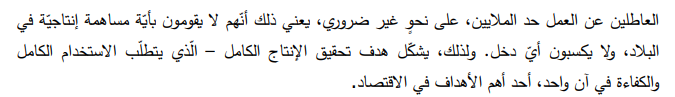 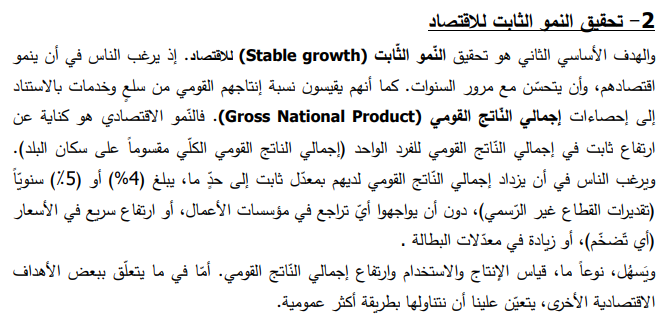 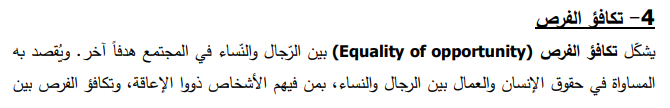 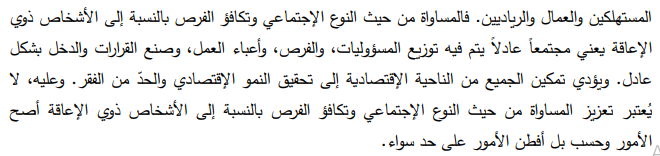 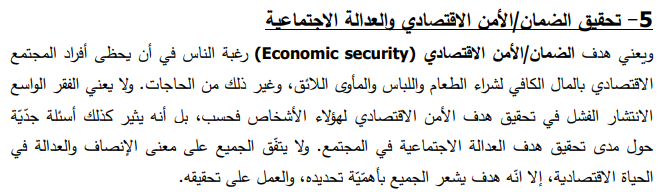 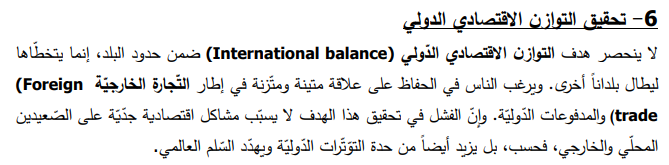 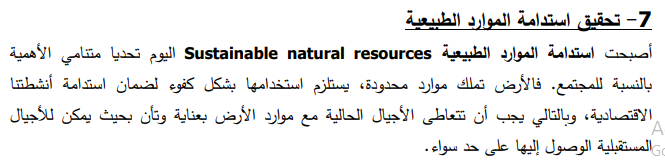 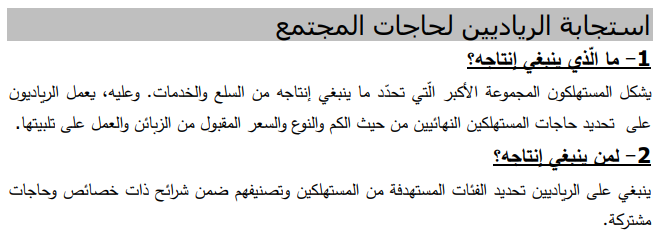 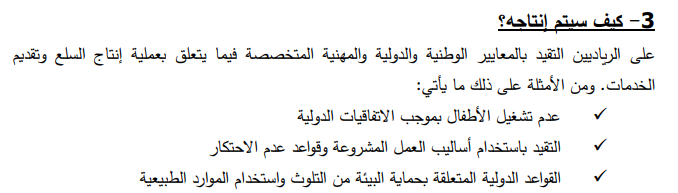 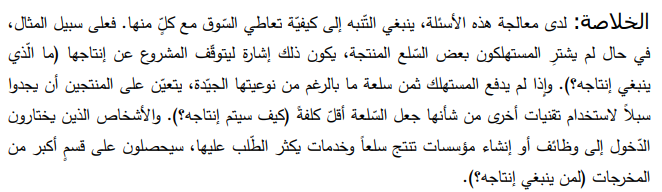 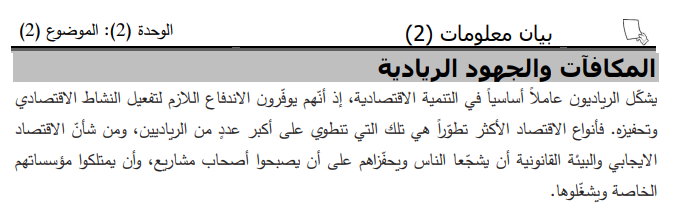 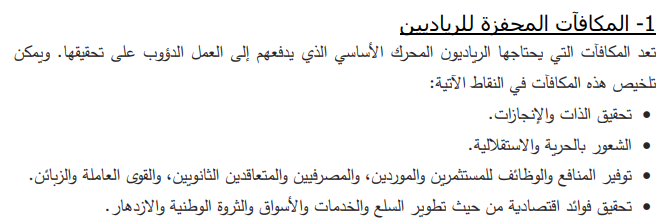 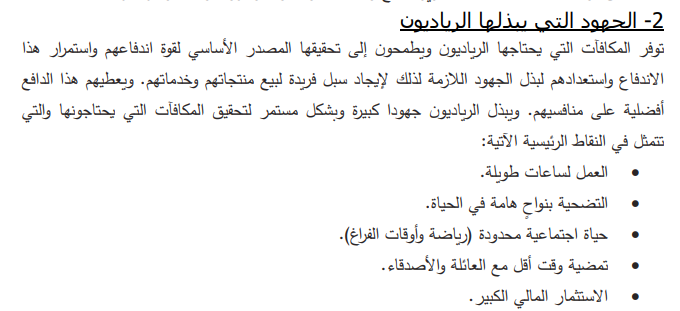 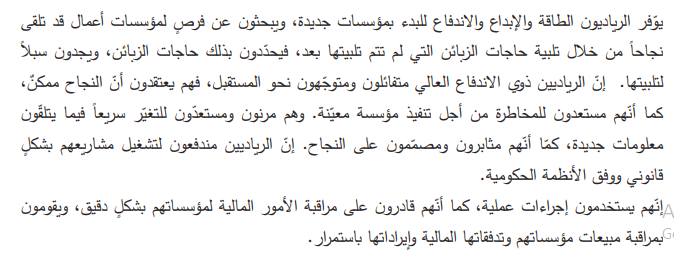 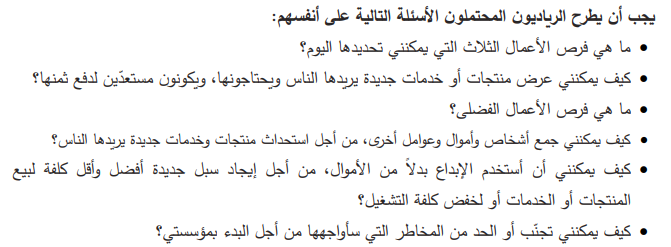 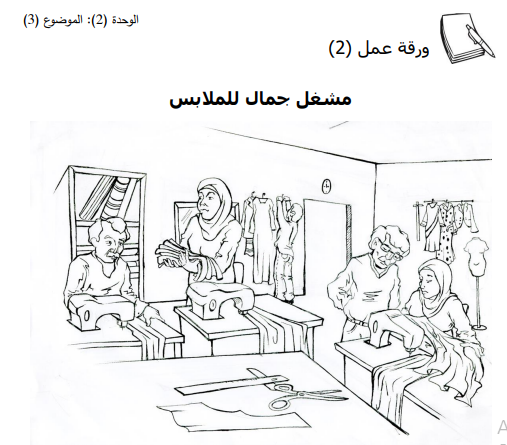 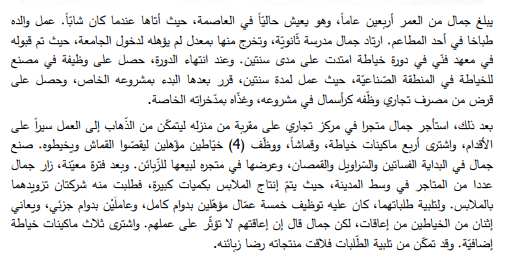 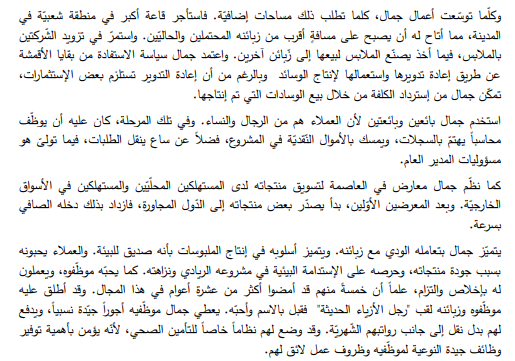 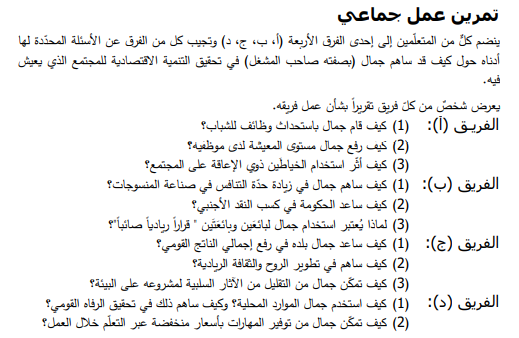 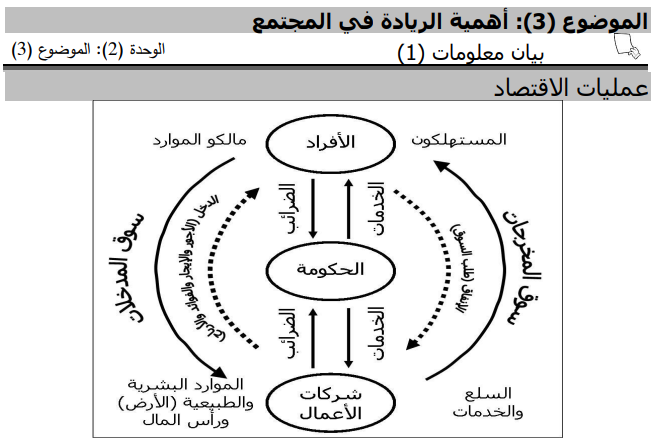 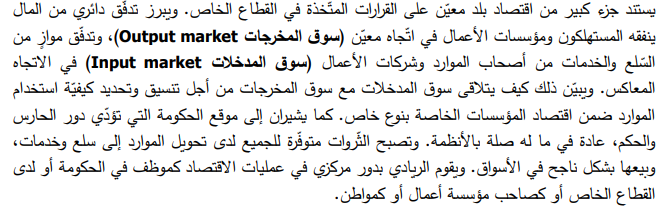 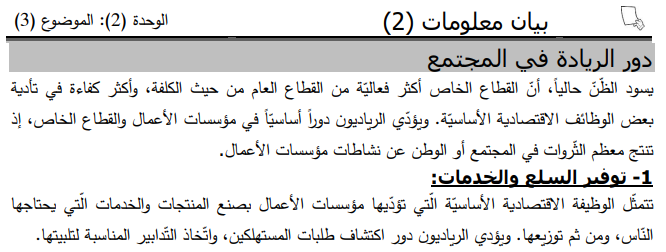 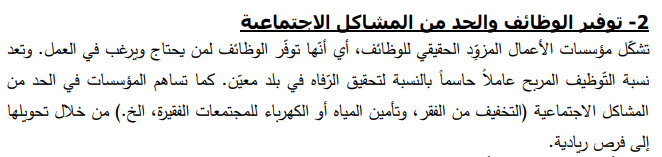 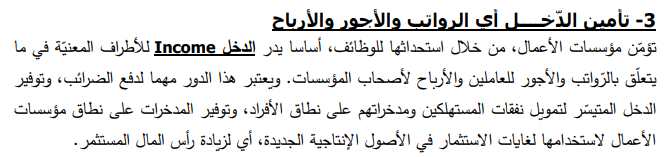 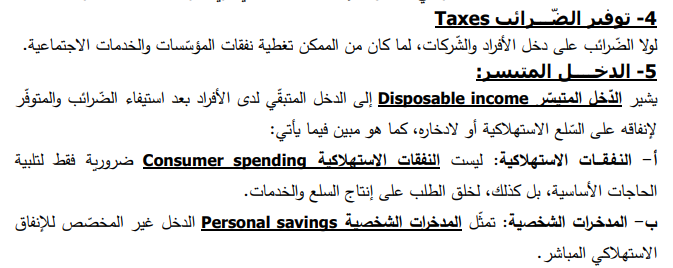 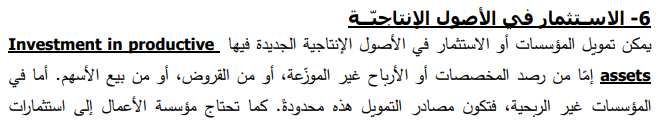 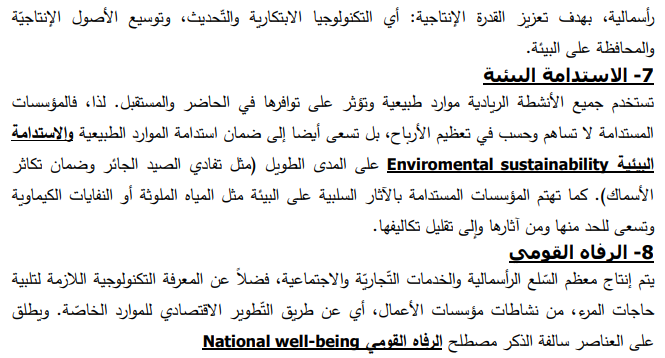